Муниципальное бюджетное образовательное учреждение дополнительного образования «Дворец детского (юношеского) творчества»
Система для автоматизированной сдачи норм комплекса ГТО «Гепард»
Авторы: Шкляев Евгений, Останин Михаил
Руководитель:
Чернов Павел Михайлович
Консультант:
Азиатцва Алена Вениаминовна
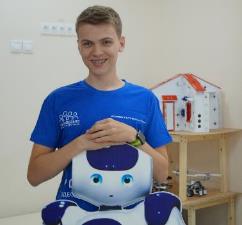 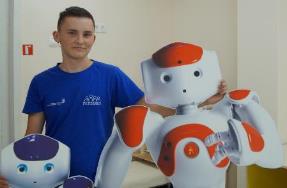 Ижевск, 2017г
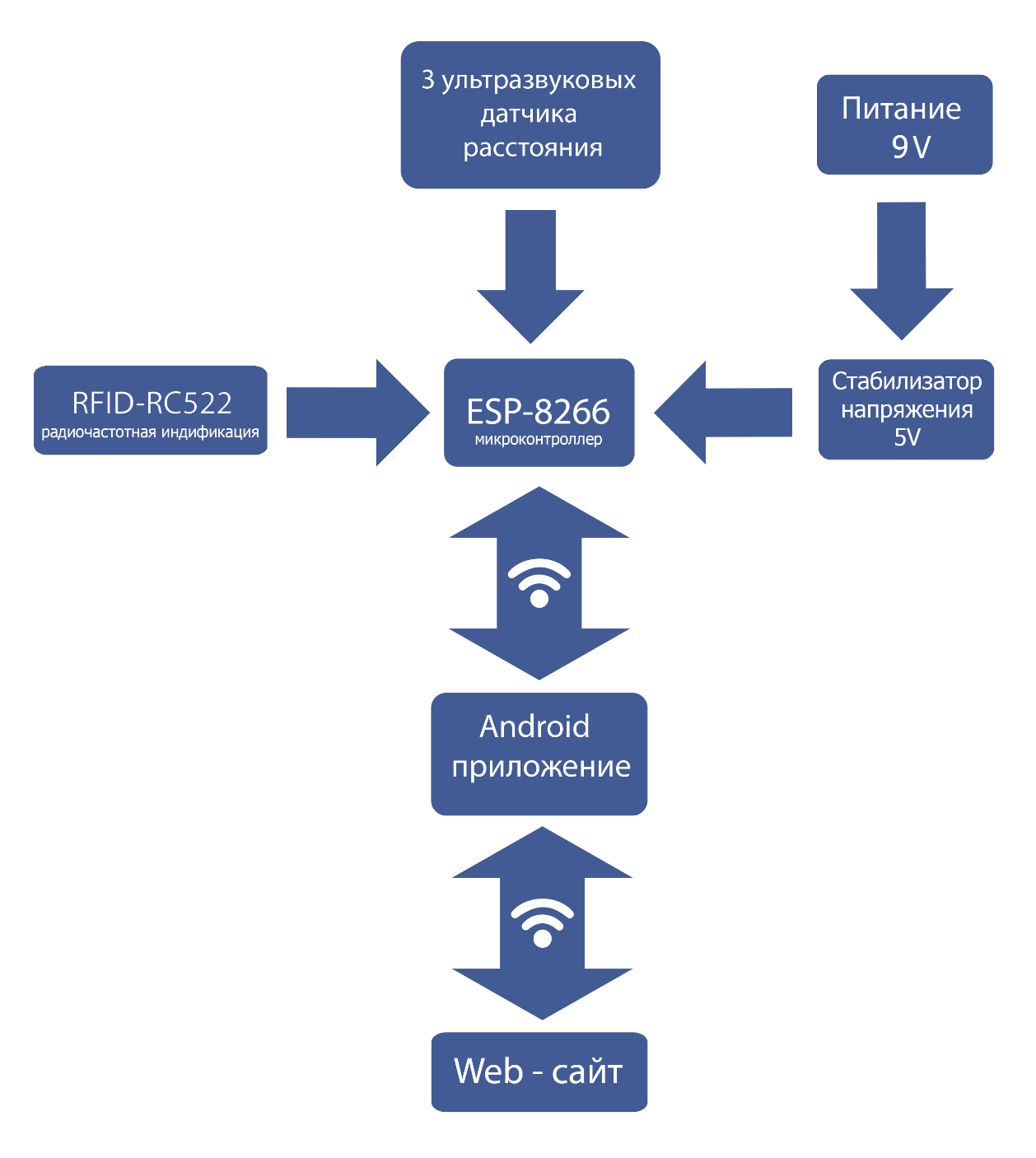 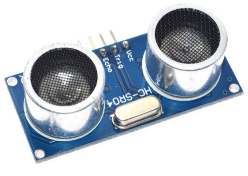 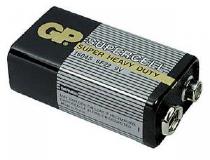 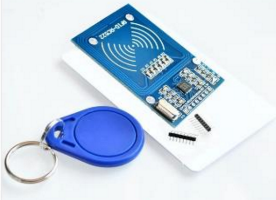 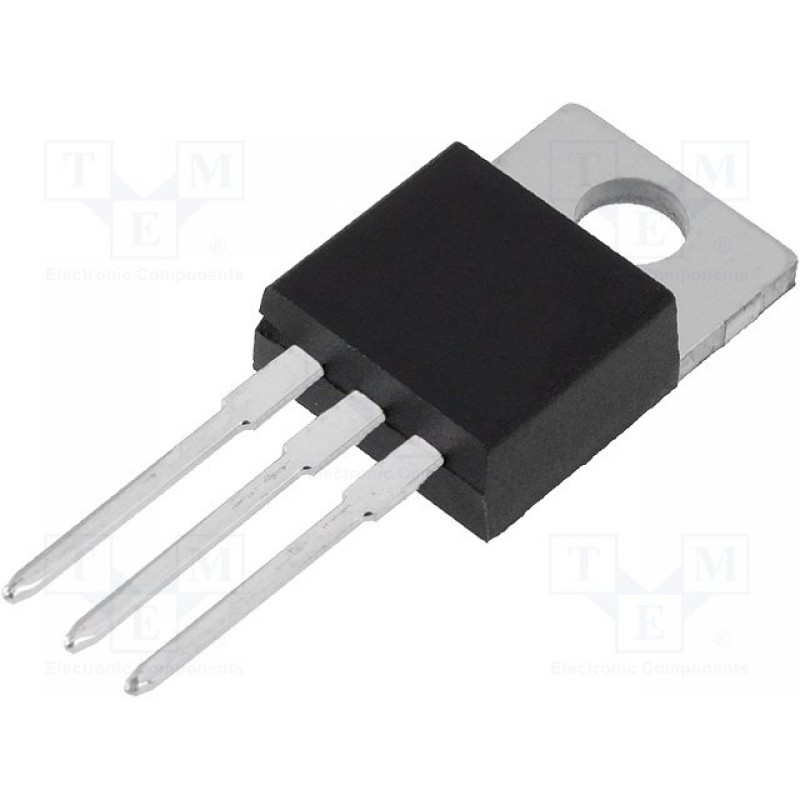 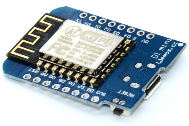 Мобильное приложение «Гепард»
Сайт: http://izhgepard.ru
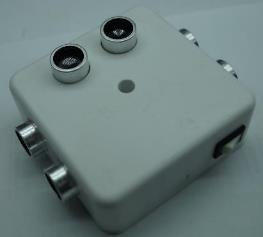 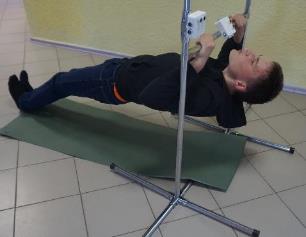 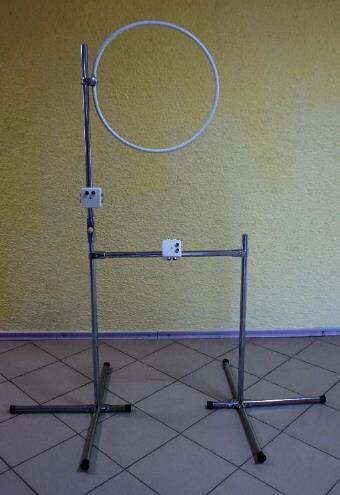 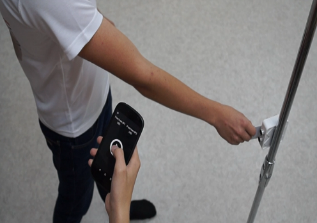